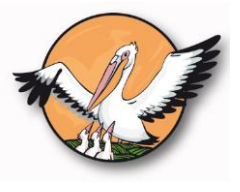 Конкурс профессионального педагогического мастерства 
     «Учитель года»


Методический семинар

«Дифференцированный подход в обучении 
как способ профилактики неуспеваемости школьников и средство развития познавательной активности»


Хайрисламова Зифа Айнулловна, 
учитель русского языка и литературы 
МБОУ СОШ № 18 имени В.Я. Алексеева





Сургут, 2021
Конкурс профессионального педагогического мастерства 
     «Учитель года»
Учащиеся с разными учебными возможностями и способностями, с разной учебной мотивацией.
Устойчивый имидж образовательного учреждения
Социальные условия функционирования (территориальное расположение, окружение социальными и образовательными объектами)
Широкий спектр образовательных услуг
Нестабильность качества образовательных результатов
Конкурс профессионального педагогического мастерства 
     «Учитель года»
Дифференциация - (от латинского слова – различие) – это учет индивидуальных способностей учащихся в той форме, когда учащиеся группируются на основании каких-то особенностей для отдельного обучения.

Дифференциация – это одна из форм индивидуализации, при которой образуются стабильные классы и группы учащихся на основе каких-либо присущих им общих признаков.

 Дифференцированное обучение - это форма организации учебного процесса, при которой учитель работает с группой учащихся, составленных с учетом наличия у них каких-либо значимых для учебного процесса общих качеств или часть общей дидактической системы, которая обеспечивает специализацию учебного процесса для различных групп обучающихся, способствующей формированию и развитию их личностных качеств.
Конкурс профессионального педагогического мастерства 
     «Учитель года»
Осуществление дифференциации
Определение критериев
Текущий, промежуточный контроль
Проведение диагностики
Условное распределение учащихся по группам
Выбор способов дифференциации учебного материала, разработка заданий, выбор приемов
Реализация подхода на разных этапах урока, на разных этапах образовательного процесса
Проведение диагностики
Конкурс профессионального педагогического мастерства 
     «Учитель года»
Учащиеся с высоким уровнем познавательной активности
Учащиеся со средними учебными способностями
Учащиеся с низким уровнем учебной активности
Вариант дифференциации
Конкурс профессионального педагогического мастерства 
     «Учитель года»
Варианты дифференциации на уроках
русского языка

Дифференциация учебных заданий по уровню творчества 

Дифференциация учебных заданий по уровню сложности
 
Дифференциация заданий по объёму учебного материала 

Дифференциация работы по степени самостоятельности обучающихся 

Дифференциация работы по характеру помощи учителя
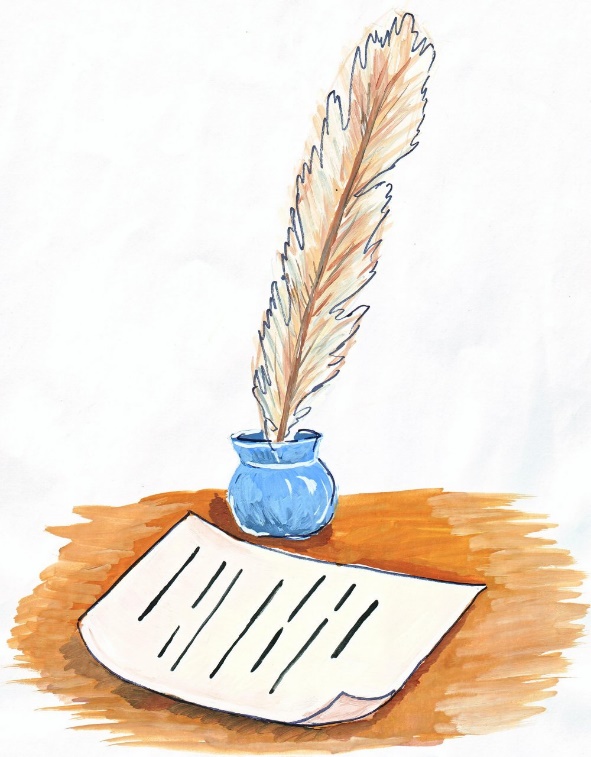 Конкурс профессионального педагогического мастерства 
     «Учитель года»
Задания
Репродуктивные
Продуктивные
- упражнения, предполагающие творческие задания
анализ текста
- составление предложений составление карточек- подсказок
-иллюстрация пунктуационных правил
- работа по образцу
- ответы на вопросы хорошо изученных тем
- выполнение тренировочных упражнений
- выполнение разборов с применением карточки- подсказки
- расстановка знаков препинания в упражнениях и так далее
Конкурс профессионального педагогического мастерства 
     «Учитель года»
Дифференциация учебных заданий по уровню творчества
Конкурс профессионального педагогического мастерства 
     «Учитель года»
Примеры творческих заданий
сравнение 2 текстов с точки зрения оправданности;
применения различных языковых средств;
объяснение смысла того или иного высказывания; 
составление предложений по предложенной схеме; 
объяснение знаков препинания в тексте; 
составление мини тестов с использованием различных видов предложений;
составление устных и письменных высказываний на грамматическую тему;
объяснение смысла пословицы или поговорки;
 составляют тексты на заданную тему.
Конкурс профессионального педагогического мастерства 
     «Учитель года»
Дифференциация учебных заданий по уровню сложности
Конкурс профессионального педагогического мастерства 
     «Учитель года»
Дифференциация заданий по объёму учебного материала
Конкурс профессионального педагогического мастерства 
     «Учитель года»
Дифференциация работы по степени самостоятельности обучающихся
Конкурс профессионального педагогического мастерства 
     «Учитель года»
Дифференциация работы по характеру помощи учителя
Помощь в виде показа способа выполнения задания.
Помощь в виде таблиц, опорных конспектов,  плана рассуждения, плана разборов и анализов текста и оформление.
Помощь при работе с текстом для написания изложения, план синтаксического разбора предложения. 
Помощь в виде схем, таблиц, опорных конспектов, наглядных пособий, иллюстраций. 
Помощь при составлении схем предложений, схемы словообразовательного разбора. 
Дополнительные разъяснения терминов, указания на источник дополнительной информации, вспомогательные или наводящие вопросы, прямые или косвенные указания по выполнению задания.
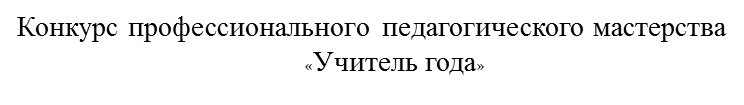 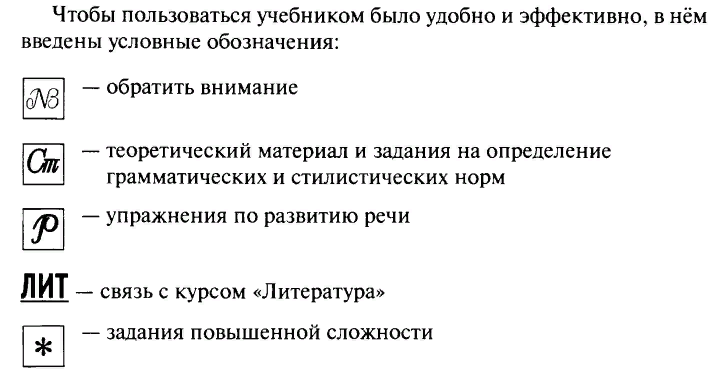 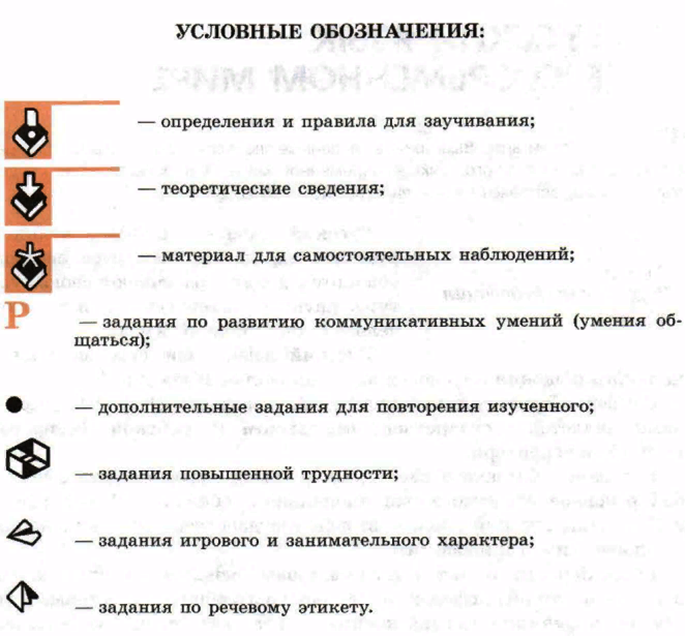 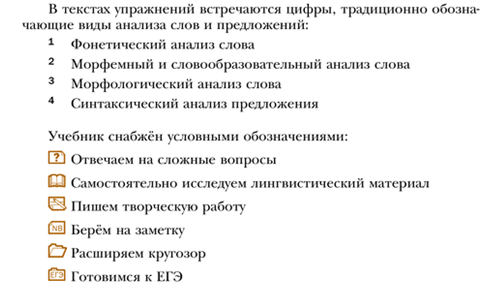 -10%
Конкурс профессионального педагогического мастерства 
     «Учитель года»
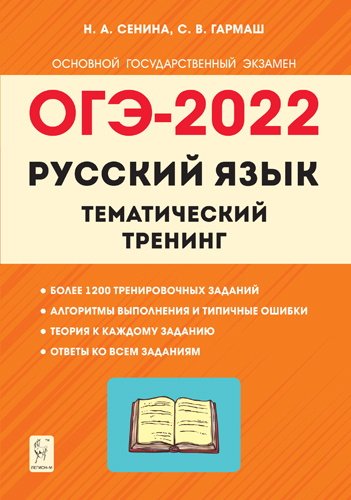 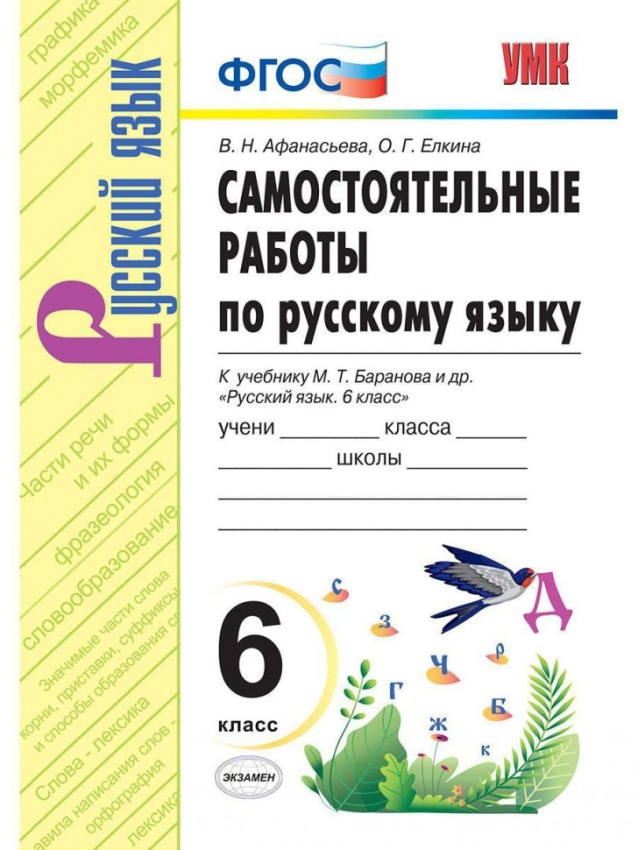 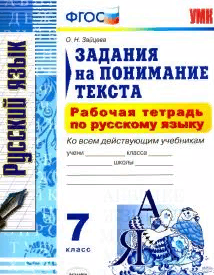 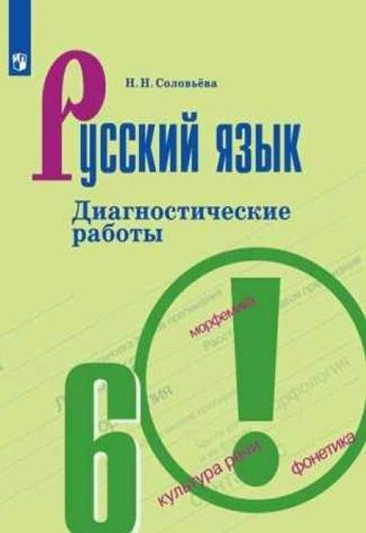 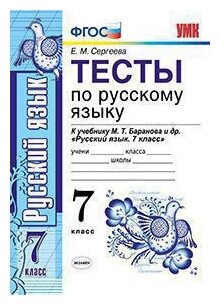 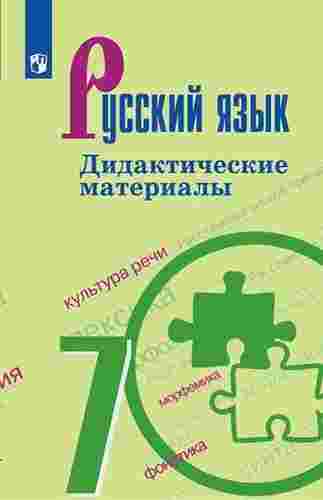 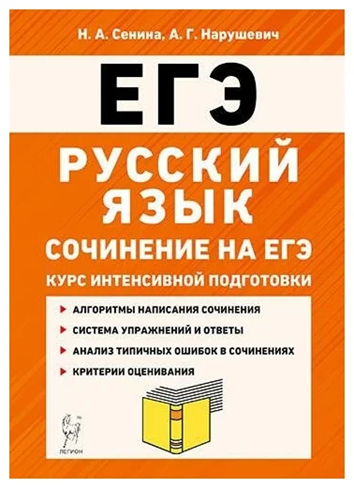 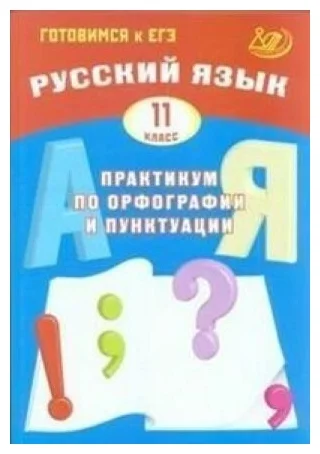 Конкурс профессионального педагогического мастерства 
     «Учитель года»
Результаты профессиональной деятельности
Результаты муниципальной диагностической работы
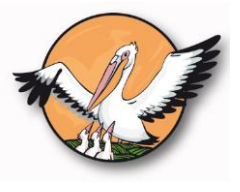 Конкурс профессионального педагогического мастерства 
     «Учитель года»


Методический семинар

«Дифференцированный подход в обучении 
как способ профилактики неуспеваемости школьников и средство развития познавательной активности»


Хайрисламова Зифа Айнулловна, 
учитель русского языка и литературы 
МБОУ СОШ № 18 имени В.Я. Алексеева





Сургут, 2021